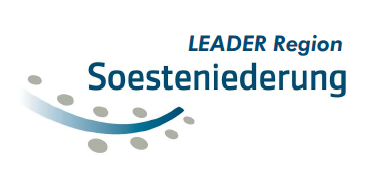 LEADER
Wie geht das?
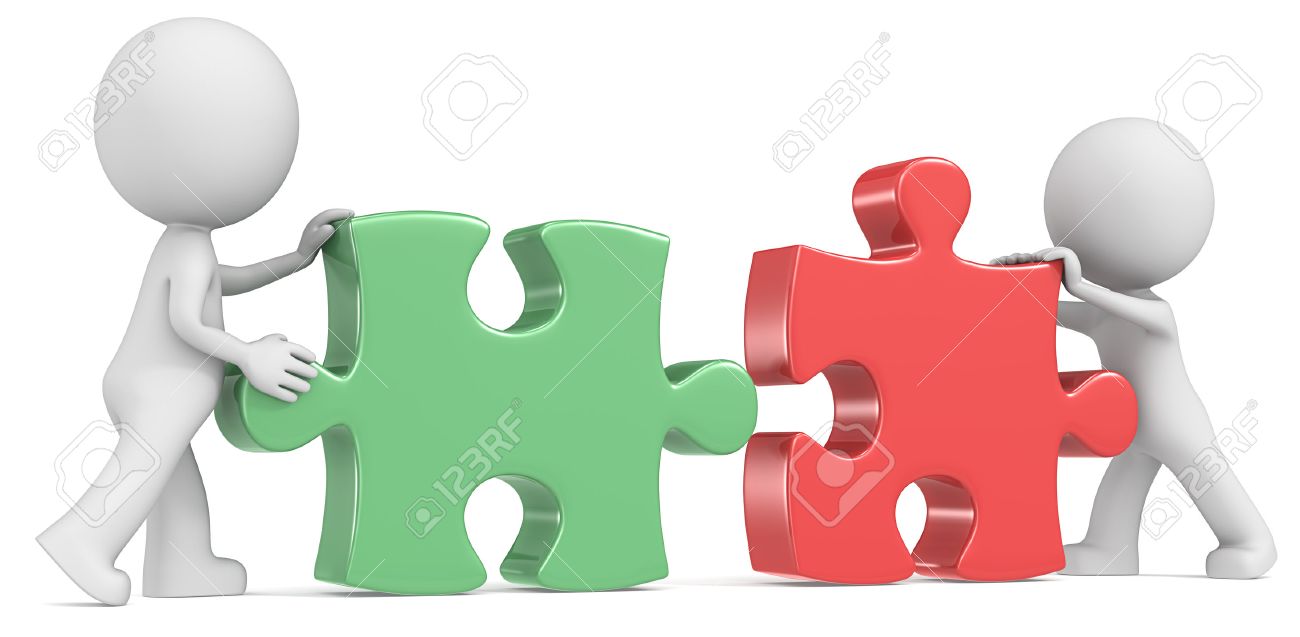 20.06.2023
Regionalmanagement LAG Soesteniederung
1
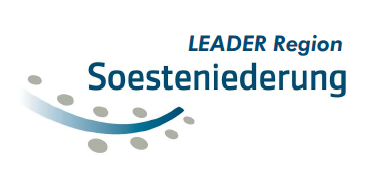 LEADER



Liason entre actions de developement
de l´economie rurale
=
Verbindung zwischen Aktionen zur Entwicklung
der ländlichen Wirtschaft

Förderprogramm der EU mit Mittel aus dem ELER-Fonds der EU (Europäischer Landwirtschaftsfonds für die Entwicklung des ländlichen Raumes)
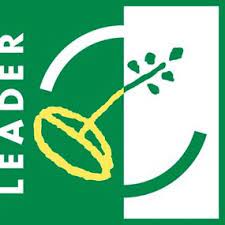 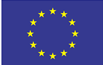 20.06.2023
Regionalmanagement LAG Soesteniederung
2
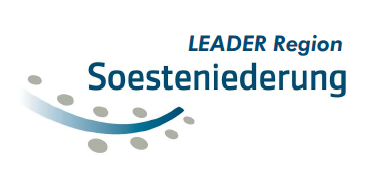 LEADER

das Programm gibt es seit 1991

EU-Förderprogramm mit dem Ziel, ländliche Räume unter Einbeziehung der Menschen vor Ort gemeinsam weiter zu entwickeln

finanziert aus EU-Mittel des ELER Fonds

D: Nationaler GAP-Strategieplan legt ELER-Rahmen,  Mittelverteilung auf Bundesländer sowie Ziele fest

Landesrichtlinien zur praktischen LEADER-Umsetzung 

aktuell €160 Mio. EU Mittel für 68 Regionen in Niedersachsen (D = 370, EU ca. 3.000)

LAG Soesteniederung LEADER-Region seit 2014
20.06.2023
Regionalmanagement LAG Soesteniederung
3
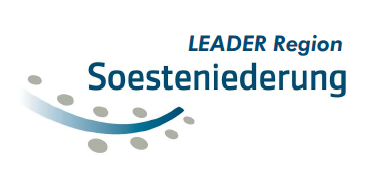 Warum LEADER nutzen?

zukünftige Herausforderungen lassen sich immer schwerer alleine bewältigen
		 Kooperation können Lösungen bieten

Definition von Zielen: Wo wollen wir hin?
 gesamtheitliche Betrachtungsweise nötig

Fördermittel für die Region finden und nutzen
		 festes Budget 2023-2027

Entscheidung über Projekte in/durch die Region
		 REK/LAG (Lokale Aktionsgruppe)

Einbeziehung der Menschen vor Ort
	 bottom-up/Wissen/Bedarfe
20.06.2023
Regionalmanagement LAG Soesteniederung
4
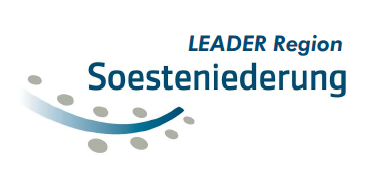 Was braucht LEADER?

Engagement aus der Bevölkerung, aktive Mitarbeit
Wille, Begeisterung, Energie

ein regionales Entwicklungskonzept REK
		wo sind wir – wo wollen wir hin?
		Leitbild und Handlungsfelder/-ziele

Begleit- und Entscheidungsstrukturen
		Lokale Aktionsgruppe LAG, Regionalmanagement

Richt- und Leitlinien für die Projektumsetzung
		EU, Bund, Land, REK

und vor allem	 Ideen + Projekte!!!!!!!!!
20.06.2023
Regionalmanagement LAG Soesteniederung
5
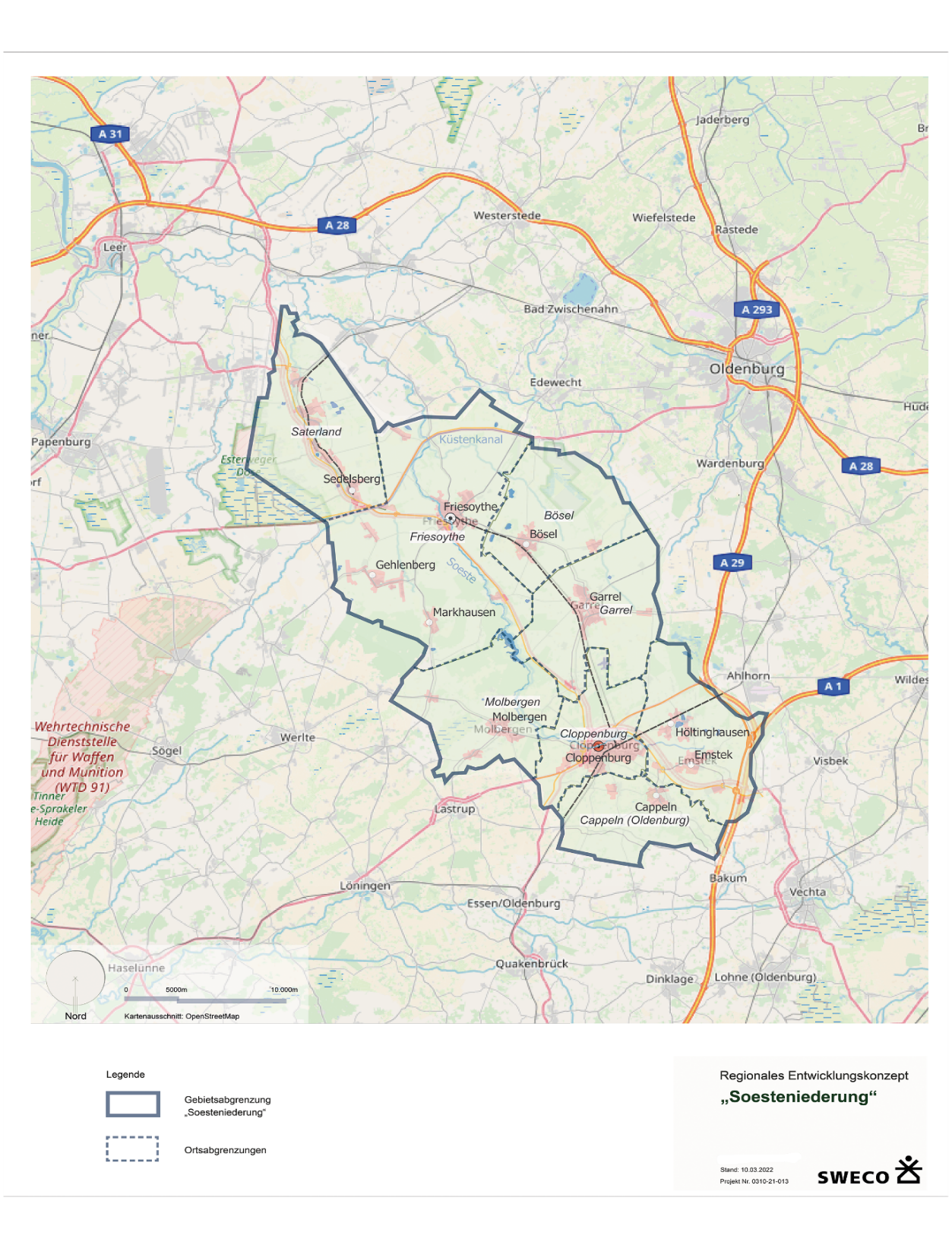 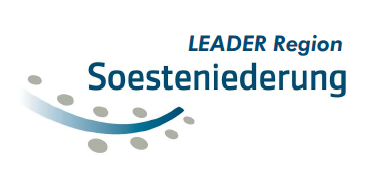 LAG Fehngebiet
LAG Parklandschaft
Ammerland
REK für die Region LAG Soesteniederung
Stadt Cloppenburg
Stadt Friesoythe
Gemeinde Bösel
Gemeinde Cappeln
Gemeinde Emstek
Gemeinde Garrel
Gemeinde Molbergen
Gemeinde Saterland
=
943km²
rd. 127.000 Menschen
LEADER Mittel: € 3,48 Mio. 2023-2027
LAG Wildeshauser
Geest
LAG Soesteniederung
LAG Hümmling
LAG Hasetal
LAG Vechta
20.06.2023
Regionalmanagement LAG Soesteniederung
6
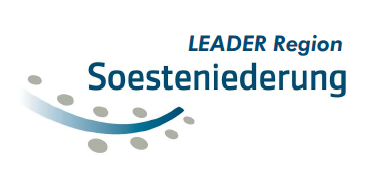 Aus dem REK heraus formulieren sich für 
die Region vier Handlungsfelder, die durch
Leit- sowie Entwicklungsziele 
konkretisiert und ausgestaltet werden
Natur-, Umwelt- und Klimaschutz
Orts- und Siedlungsentwicklung, Infrastruktur und Daseinsvorsorge
Tourismus, Kultur 
und Ehrenamt
Regionale 
Wirtschaftskraft
20.06.2023
Regionalmanagement LAG Soesteniederung
7
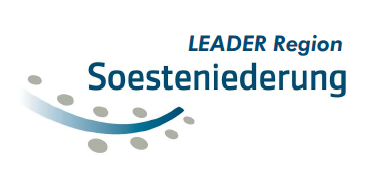 Leitbild für die Region Soesteniederung REK





Von innen nachhaltig und klimagerecht wachsen, zusammen Regionalität fördern 
und dabei Impulse setzen
Dörfer
entwickeln,
Flächenver-brauch reduzieren
Gewässer-schutz, reg. Energien, naturnaher Tourismus
Ehrenamt,
Netzwerke
Regionsprofil
scherfen, reg. Identität und Produkte
neue Arbeitswelt, Struktur-wandel LWS
20.06.2023
Regionalmanagement LAG Soesteniederung
8
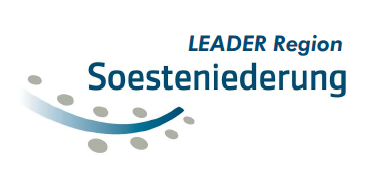 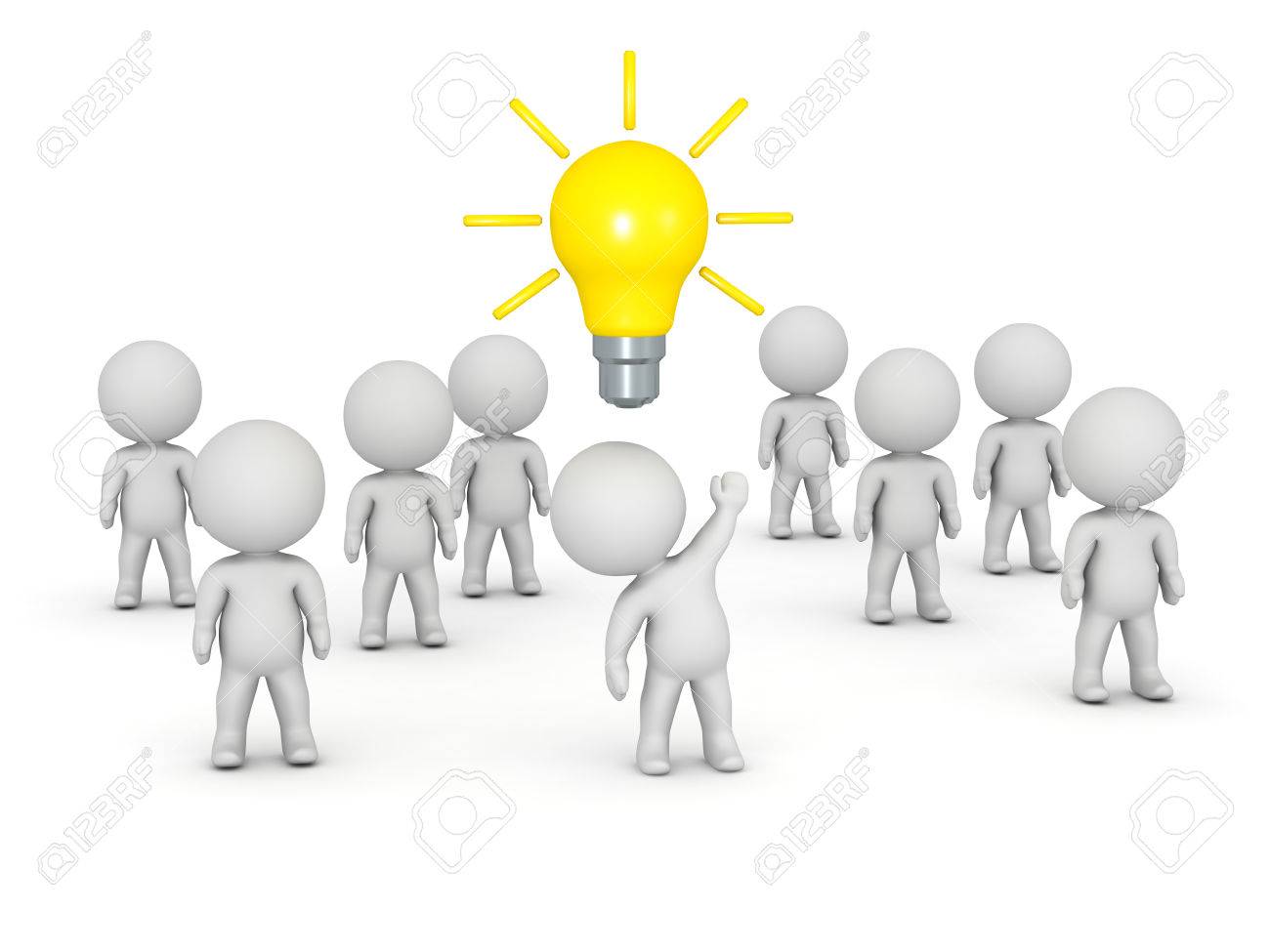 OK, soweit verstanden – und wie geht LEADER nun in echt??
20.06.2023
Regionalmanagement LAG Soesteniederung
9
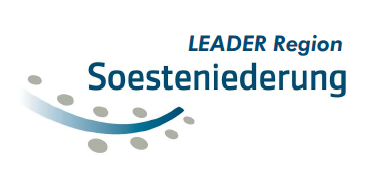 Ein Projekt muss …
zur Erreichung der im REK formulierten Ziele beitragen

sich mindestens einem der im REK formulierten Handlungsfelder zuordnen lassen

den Förderbedingungen des REK entsprechen

den Vorgaben der LEADER-Richtlinie des Landes Niedersachsen entsprechen

die Projektauswahlkriterien des REK erfüllen
20.06.2023
Regionalmanagement LAG Soesteniederung
10
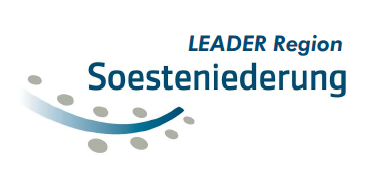 Wer kann Projekte einreichen?

natürliche Personen

juristische Personen des öffentlichen und privaten Rechts (Gemeinden und Gemeindeverbände, Landkreise, Körperschaften, Stiftungen, Vereine, GmbH, AG, Landesbetriebe wie z. B. Universitäten, Forstämter u. ä.)
20.06.2023
Regionalmanagement LAG Soesteniederung
11
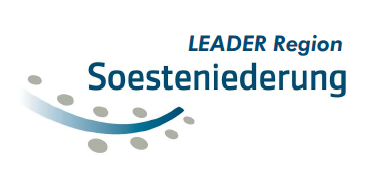 Was wird gefördert?

			Kurz gesagt:

Projekte mit dem Ziel, die Grundversorgung der
ländlichen Bevölkerung mit Basisdienstleistungen 
sicherzustellen, um Lebensqualität und 
Wirtschaftskraft vor Ort zu erhalten und die negativen Folgen des demographischen Wandels auf die wohnortnahe Versorgung einzudämmen
(LEADER-Richtlinie Zif. 5.3)
20.06.2023
Regionalmanagement LAG Soesteniederung
12
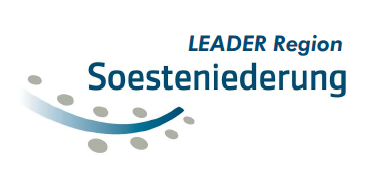 Gefördert werden …
nicht investive Maßnahmen wie Untersuchungen, Studien, Analysen, Entwicklungs- und Realisierungskonzepte, Zukunftskonzepte, Bildungs- und Informationsmaßnahmen, Informationsaustausch und –vernetzung, Konzepte, Machbarkeitsstudien etc.


investive Maßnahmen z. B. in Freizeitinfrastruktur, FV-Informationen und kleine touristische Infrastrukturen, zum Natur- und Kulturerbe, zur Schärfung des Umweltbewusstseins, für die Verlagerung von Tätigkeiten und die Umgestaltung von Gebäuden/Anlagen zur Verbesserung der Lebensqualität, Investitionen in alle Arten kleiner Infrastrukturen sowie erneuerbarer Energien und Energieeinsparungen in öffentlichem Interesse, in lokale Basiseinrichtungenwie bspw. Nah-/Grundversor-gungseinrichtungen oder ländl. Dienstleistungsagenturen und die dazugehörige Infrastruktur etc.
20.06.2023
Regionalmanagement LAG Soesteniederung
13
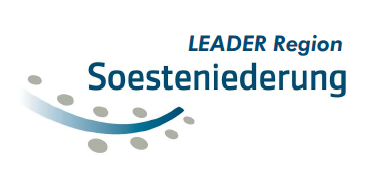 Welche Fördersätze gibt es bei LEADER


öffentliche Projektträger 			50%

private Projektträger				50%

Kooperationsprojekte (LAGs nat./internat.)	60% (öP/pP)

HF Natur-, Umwelt- und Klimaschutz		75% (öP/pP)

HF Regionale Wirtschaftskraft		75% (öP/pP)

Regionalmanagement				80%

Bruttoförderung NUR bei Gemeinden/Gemeindeverbänden, alle Anderen erhalten eine Nettoförderung
Grundlage sind die im REK formulierten Fördersätze
20.06.2023
Regionalmanagement LAG Soesteniederung
14
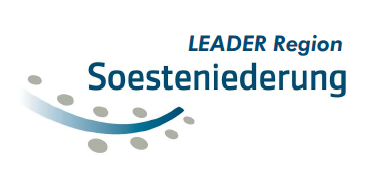 Die EU-Förderung ist grundsätzlich eine nicht rückzahlbare Zuwendung in Form einer Anteilsfinanzierung

Aber bitte beachten …

eine öffentliche Ko-Finanzierung ist bei allen Projekten nötig und muss mindestens 25% der EU-Förderung betragen

Förderunter-/obergrenze €2.500/€200.000 pro Projekt (REK)

Gemeinden und Gemeindeverbänden erhalten eine Bruttoförderung, alle anderen eine Nettoförderung (Stand 06.04.23)

Auszahlung der Zuwendung erst NACH Projektabrechnung, also die komplette Vorfinanzierung des Projektes notwendig
20.06.2023
Regionalmanagement LAG Soesteniederung
15
20.06.2023
Regionalmanagement LAG Soesteniederung
16
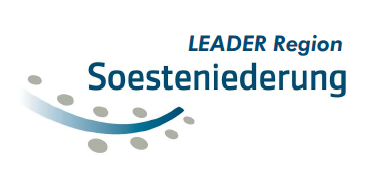 Wer entscheidet über Projekte?

die Lokale Aktionsgruppe LAG ist das Lenkungs- und Entscheidungsgremium

27 Mitglieder davon 16 WiSo-Partner und 11 Kommunalvertreter

WiSo-Partner repräsentieren die vier REK-Handlungsfelder 

einheitliche Projektauswahlkriterien für alle Projekte mit Basiskriterien und Mindestpunktzahl

mind. vier Sitzungen pro Jahr geplant
20.06.2023
Regionalmanagement LAG Soesteniederung
17
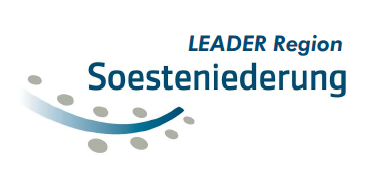 Ganzzz wichtig!!!

Projektträger beginnen mit der Projektumsetzung erst, wenn sie einen Zuwendungsbescheid erhalten haben

Alles andere ist ein vorzeitiger Maßnahmenbeginn und beendet die EU-Förderung für ihr Projekt, 
bevor es begonnen hat!!!!

Projektträger lesen den Zuwendungsbescheid bis zum letzten Satz - und nicht nur bis zur Fördersumme!!!

Wenn sich beim Projekt Änderungen gegenüber der gestellten Antrag ergeben (Zeitplan, Kosten etc.)
       sofort das ArL und Regionalmanagement informieren
20.06.2023
Regionalmanagement LAG Soesteniederung
18
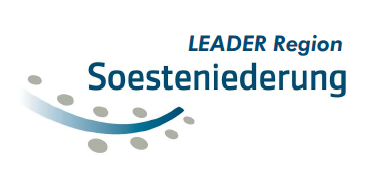 Auch wichtig!!!!

Keine Angst, LEADER ist machbar – tausende vor Ihnen haben das gemacht und zwar erfolgreich

Das Regionalmanagement unterstützt Sie gerne bei Ihrem Projekt. Wir können/dürfen aber nicht alles machen – haben Sie dafür Verständnis

Nehmen Sie sich die nötige Zeit, Ihr Projekt zu planen – Projekte können bis Ende 2027 eingereicht werden

Das LEADER-Budget ist auf die Jahre verteilt, also kein „Ich-will-mein-Projekt-sofort-und-gleich-umsetzen“ nötig
20.06.2023
Regionalmanagement LAG Soesteniederung
19
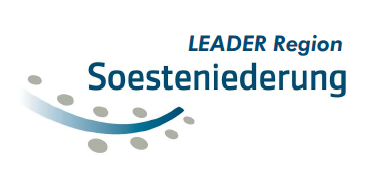 Projekt Mehrgenerationen-Treffpunkt in Kamperfehn
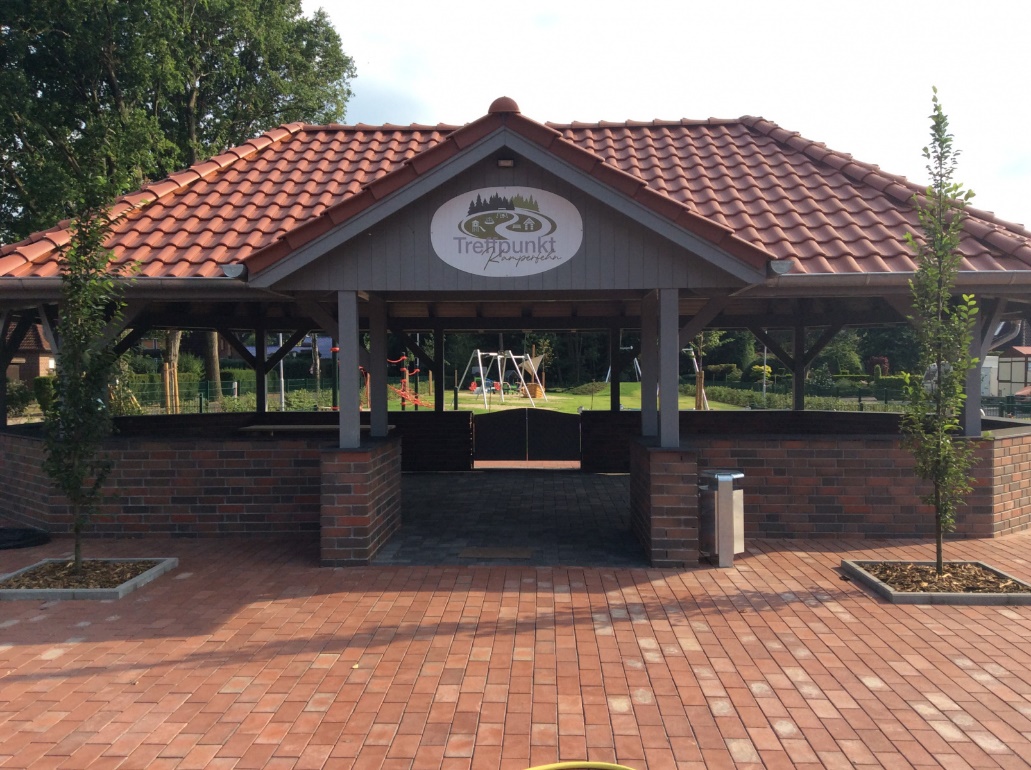 Herrichtung einer 1.150m² Grünfläche mit Spielgeräten und Sitzmöglichkeiten sowie Wetterschutzhütte, Lampen, Fahrradständer
und Abfalleimer
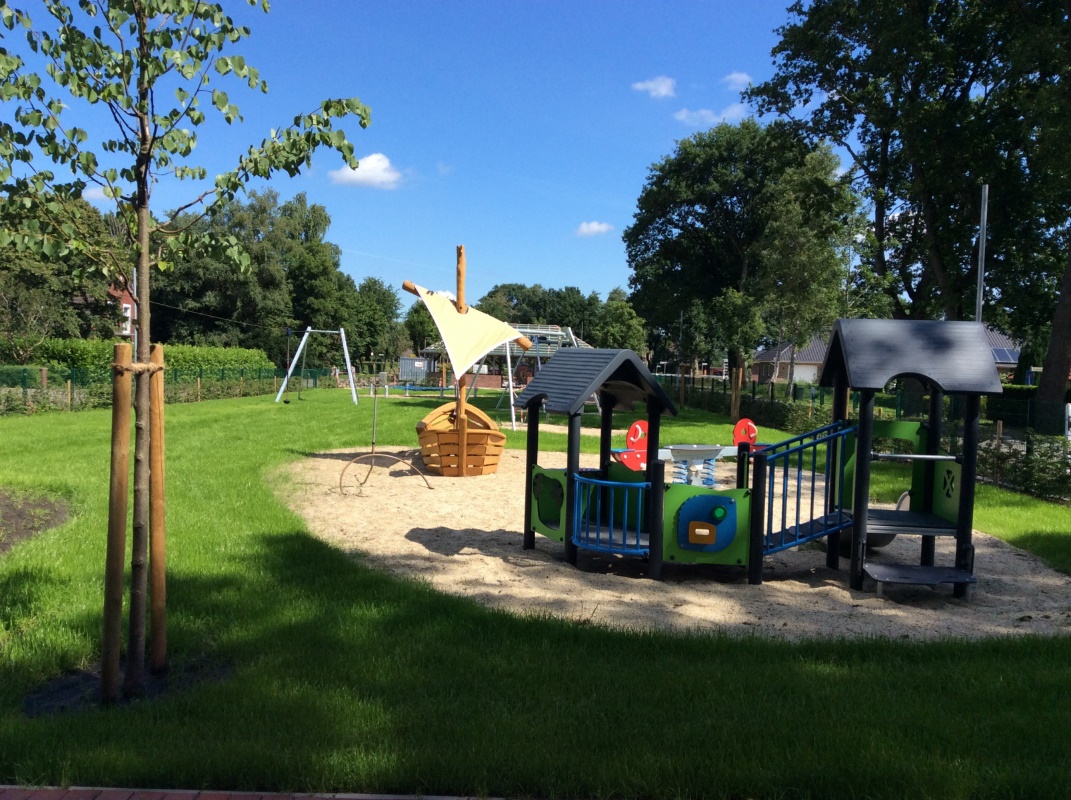 20.06.2023
Regionalmanagement LAG Soesteniederung
20
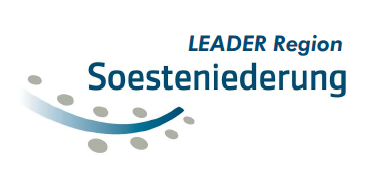 Projekt Bau Museumsschmiede Kulturzentrum Mühlenberg
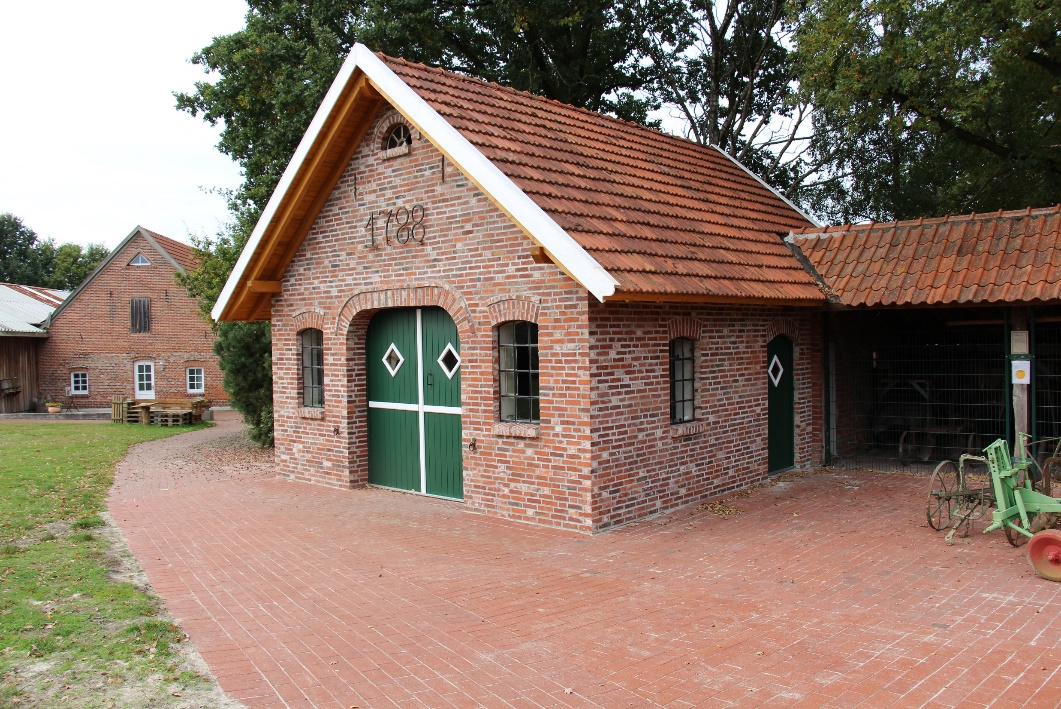 Bau einer Museumsschmiede durch die Dorfgemeinschaft Gehlenberg e. V. zum Vorführen von Schmiedehandwerk und Ausstellungsraum
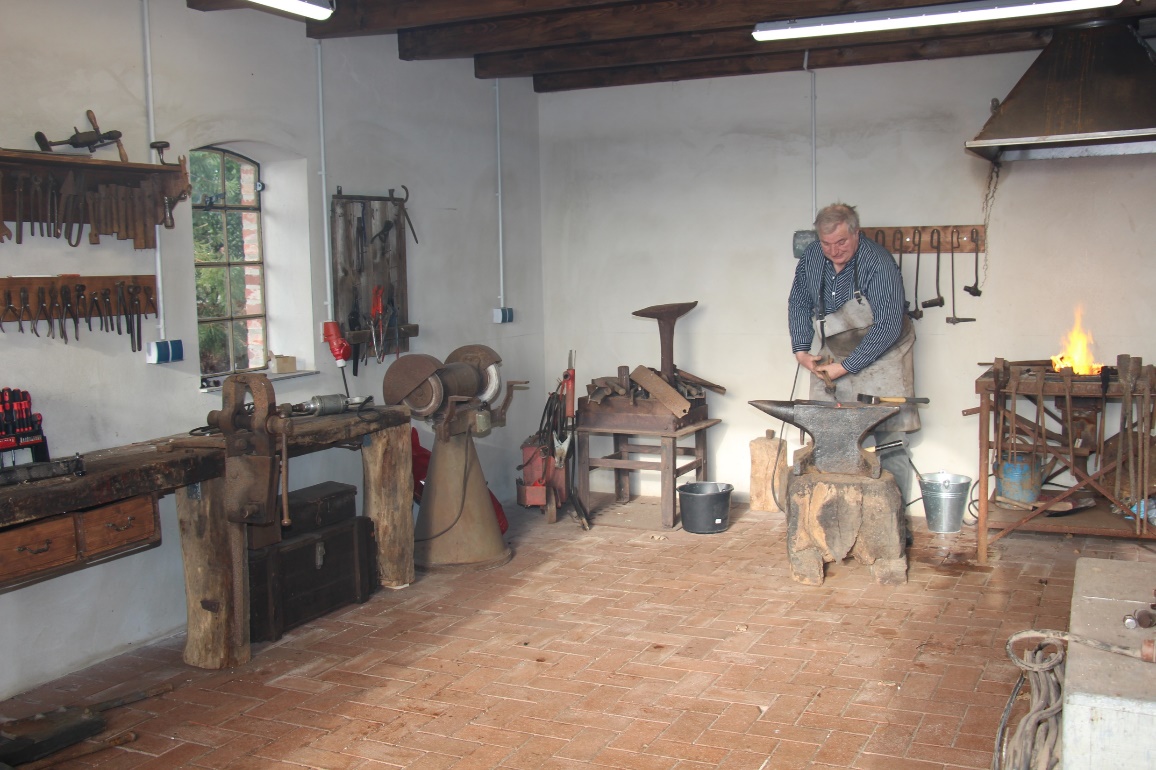 20.06.2023
Regionalmanagement LAG Soesteniederung
21
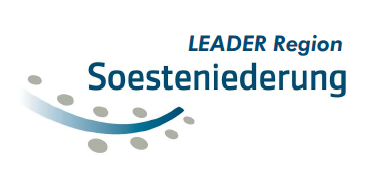 Projekt Kommunales Kino Friesoythe (Mühlenkino)
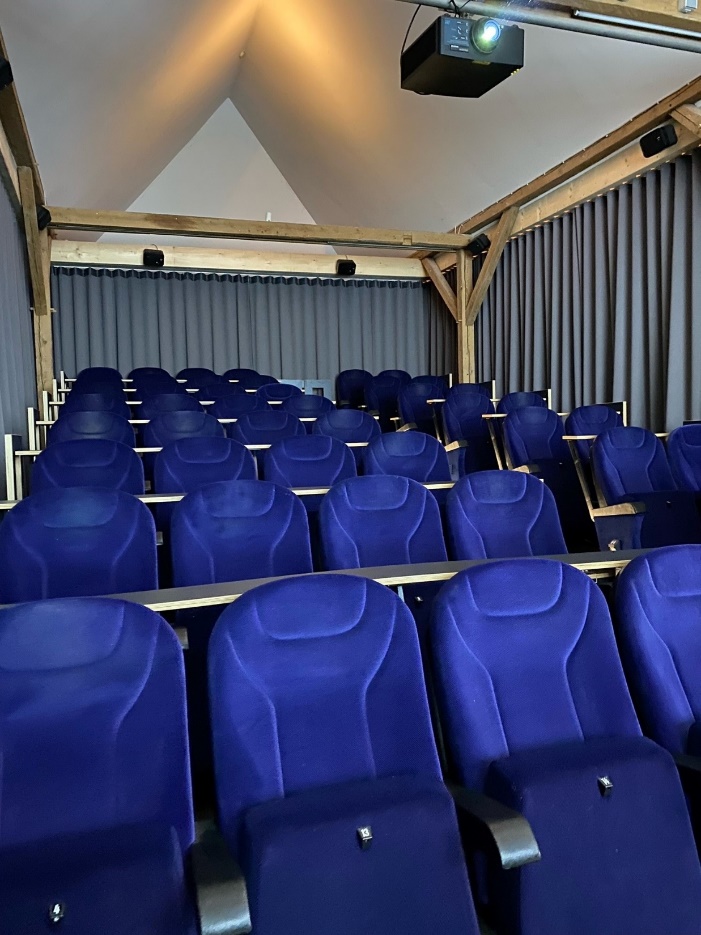 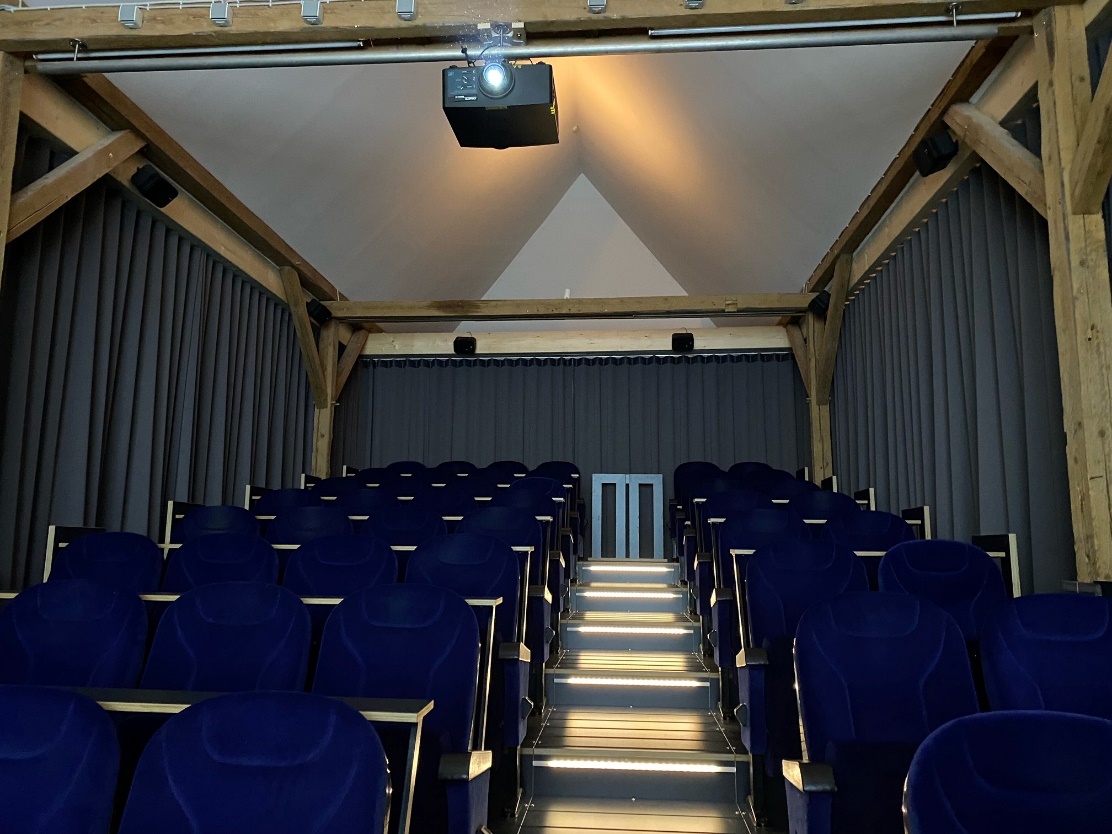 Einrichtung eines Kinos im Kulturzentrum Alte Wassermühle; Förderung des Kultur- und Freizeitangebotes; Ansprache von besonderen Zielgruppen
20.06.2023
Regionalmanagement LAG Soesteniederung
22
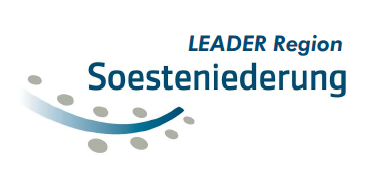 Projekt Demographiestrategie 2017 LK Cloppenburg
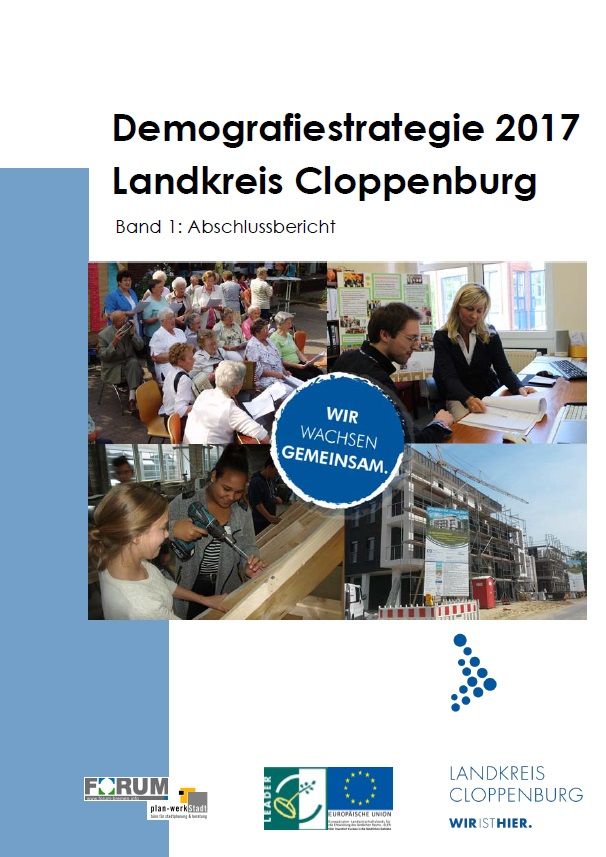 Erarbeitung einer Demographiestrategie mit Perspektiven und Szenarien der zukünftigen Entwicklung bis auf die Ortsebene (Versorgung, ÖPNV, Wohnraumbedarf, Bildung, Fachkräfte etc.)

Es handelt sich um ein Kooperationsprojekt mit den LAGs Hasetal und Fehngebiet, da so der gesamte Landkreis Cloppenburg abgedeckt wird.
20.06.2023
Regionalmanagement LAG Soesteniederung
23
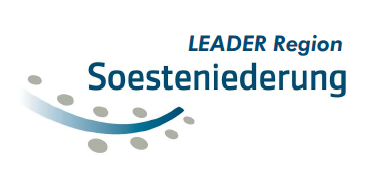 Projekt Naturräumliches Entwicklungskonzept Soeste – Stadt Cloppenburg
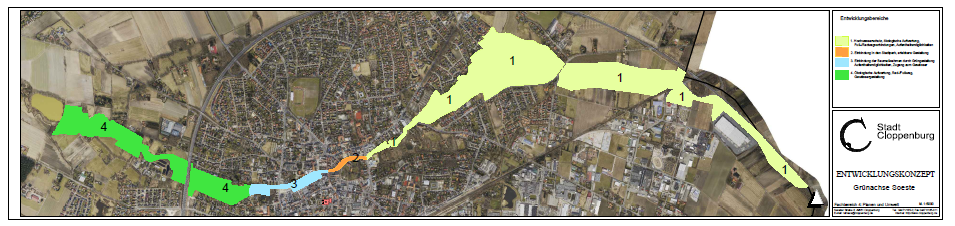 Erarbeitung eines Konzeptes für die Ausgestaltung und nachhaltige Entwicklung der Soesteniederung unter verschiedenen Gesichtspunkten (Ökologie/Wasserwirtschaft, Naherholung mit Rad- und Fussweg, Einbindung flussnaher Bereiche, Schaffung Aufenthaltserlebnis, Umfeldgestaltung etc.)
20.06.2023
Regionalmanagement LAG Soesteniederung
24
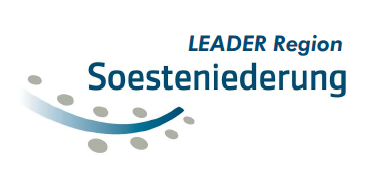 Kontakt
Stabsstelle WIRTSCHAFTSFÖRDERUNG
Regionalmanagement LAG Soesteniederung
Eschstraße 29
49661 Cloppenburg
https://www.lkclp.de/unser-landkre/wirtschaft--gewer/leader-region-soesteniederung/lokale-aktionsgruppe.php
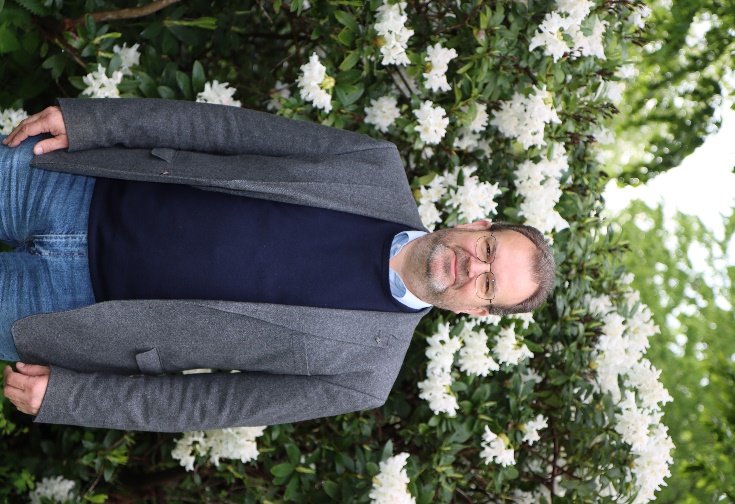 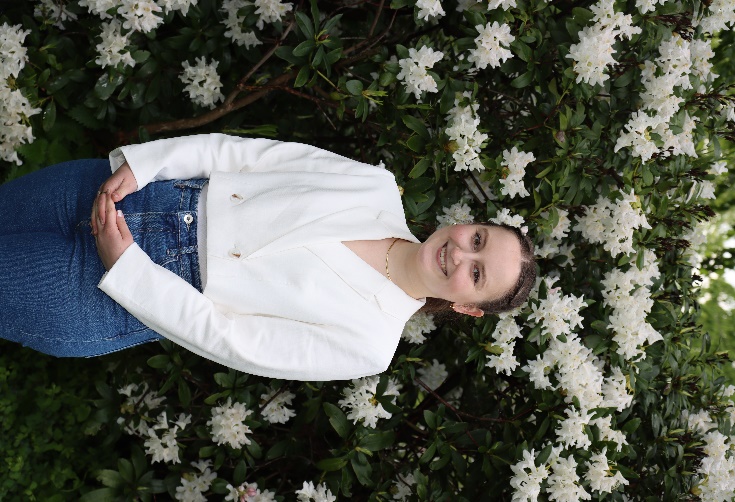 Lena Harms
Bürgermeister-Winkler-Str. 25
49661 Cloppenburg
Tel.: 04471 - 15272
Fax: 04471 - 7903
harms@lkclp.de
Sven Hedicke
Bürgermeister-Winkler-Str. 25
49661 Cloppenburg
Tel.: 04471 - 15745
Fax: 04471 - 7903
s.hedicke@lkclp.de
20.06.2023
Regionalmanagement LAG Soesteniederung
25